Всероссийский педагогический профессиональный Конкурc
Творческий урок
Урок-инсценировка    «В гости к молоку»
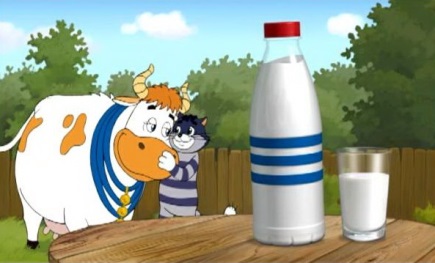 Автор: Учитель начальных классов Тома Татьяна Васильевна 
МБОУ «Верх-Суетская  средняя общеобразовательная школа»
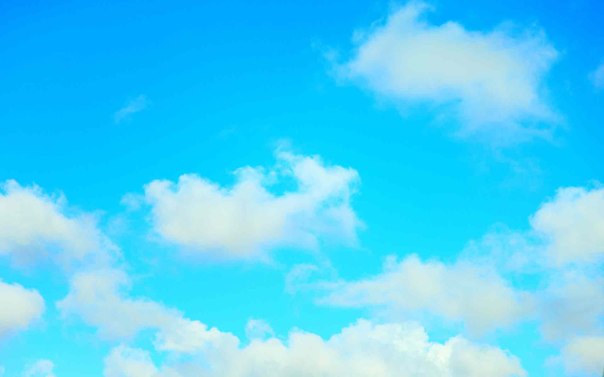 Презентационное сопровождение урока
Здоровьесберегающие технологии2 класс
Загадка Кота Матроскина
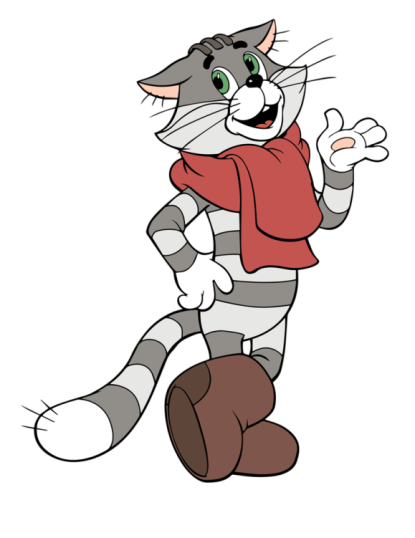 Чистое небо, да не вода.
      Клейкое, да не смола.
      Белое, да не снег.
      Сладкое, да не мед.
      От рогатого берут,
      Малым детушкам дают.
Загадки Матроскина
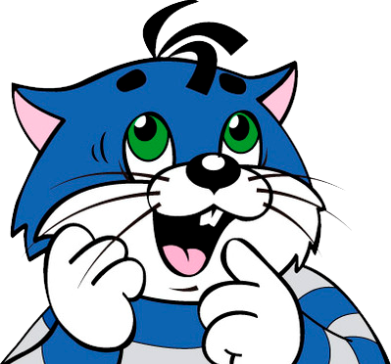 Я ее на блин намажу,
В щи добавлю ее даже.
СМЕТАНА
2.  Есть вареники с клубникой,
     И с картошкой мы едим,
     Но вкуснее и полезней
     Нам вареники лишь с ним.
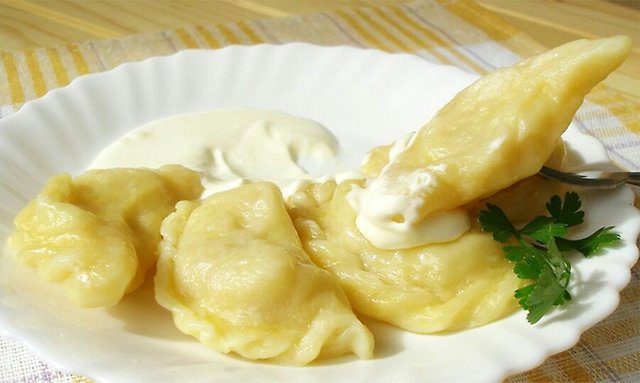 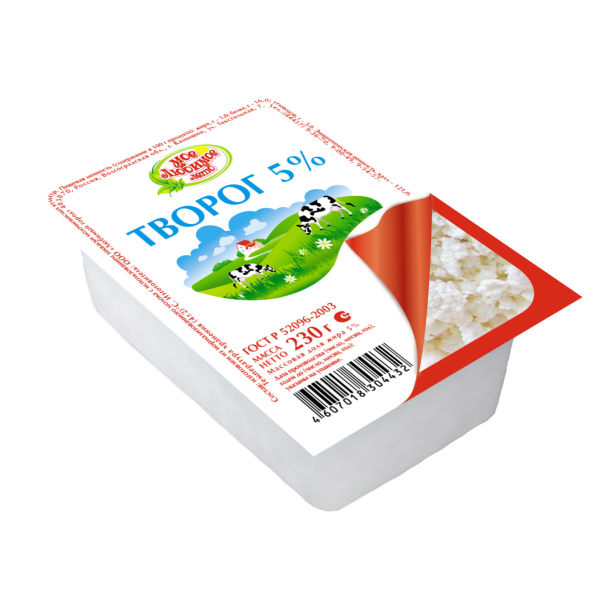 ТВОРОГ
3. Желтенькая 
     собачка
     На хлебе лежит
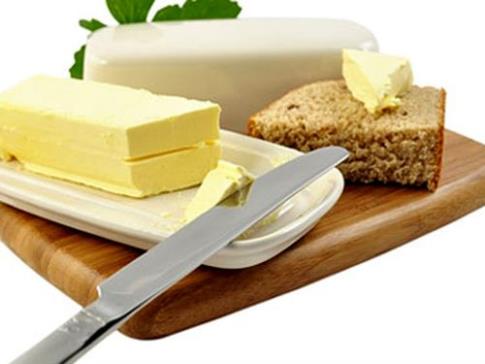 МАСЛО
4. Молоко стоит давно,
        Но нам это все равно,
             Поедим, как кашу,
           	     Ложкой …
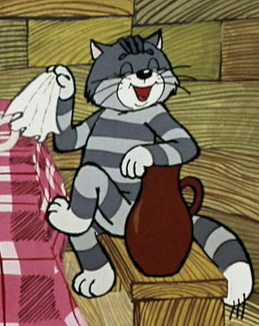 ПРОСТОКВАША
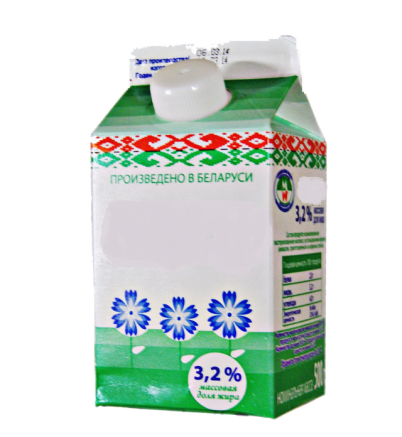 5. Покупает целый мир:
     Кто «Снежок», а кто …
КЕФИР
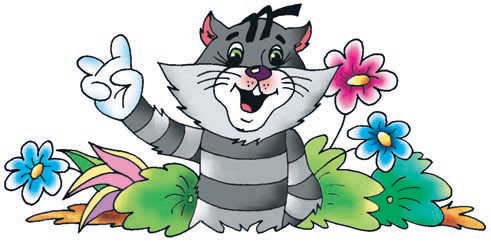 6. Любят дети всей планеты
     Этот сладенький продукт.
     Потому что есть в продукте
     Сахар, молоко и фрукт.
ЙОГУРТ
Закрепление
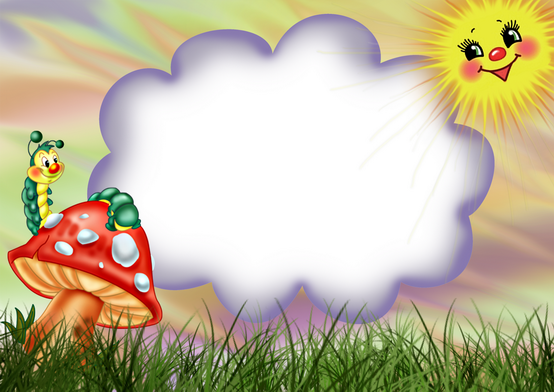 Физминутка
Руки к солнцу поднимаю,
И вдыхаю, и вдыхаю.
Ну, а руки опускаю, 
Воздух тихо выдыхаю.
Задания для конкурса
1.   Кто больше назовет молочных 
        продуктов.

2.   Сочинить четверостишье о пользе молока и  
        молочных продуктов.

3.   Составить названия блюд, которые  можно 
        приготовить из молока.

4.   Вспомнить и назвать литературные  
         произведения, в которых упоминается  
         молоко или молочные продукты.
Готовим каши
+  молоко = …
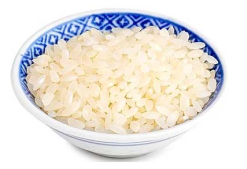 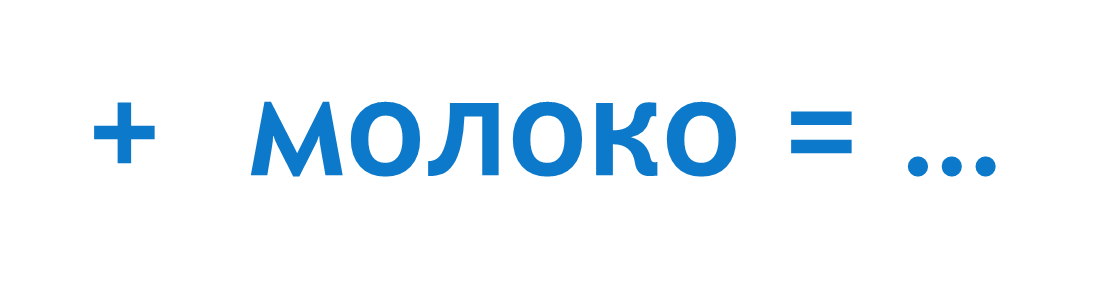 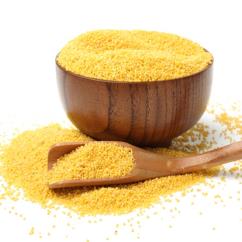 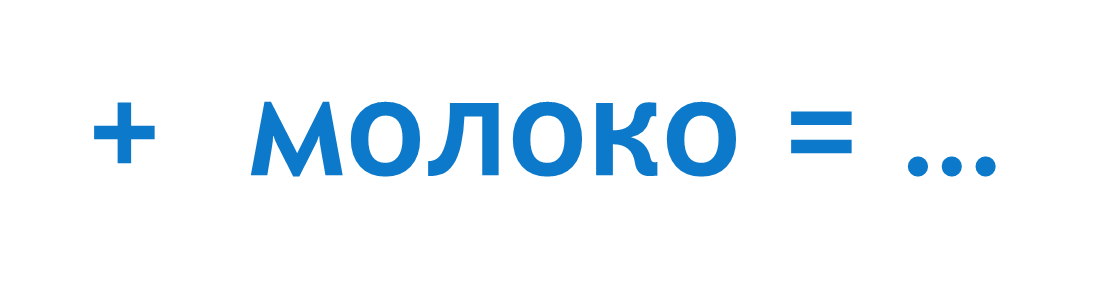 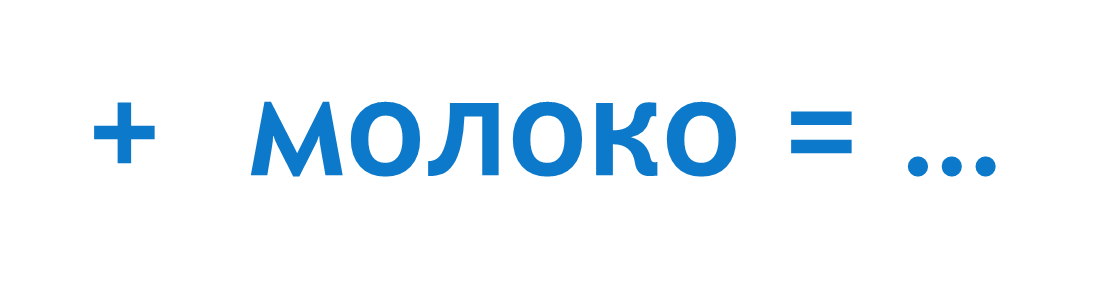 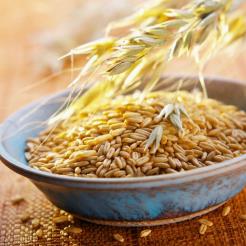 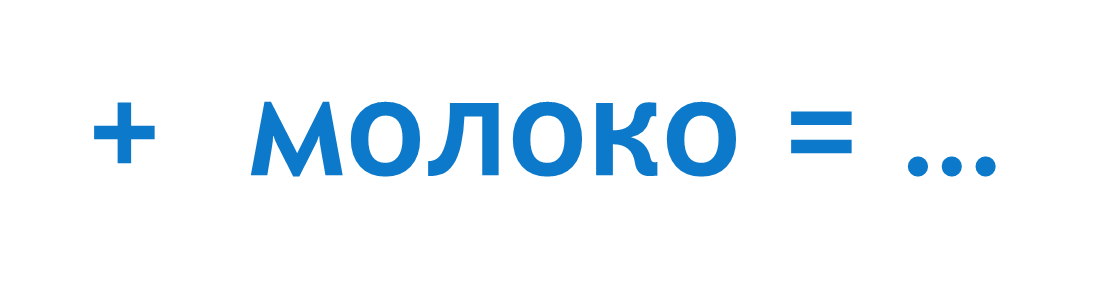 Рецепты Матроскина
1. Если молоко оставить на сутки в теплом месте, оно 
      прокиснет и образуется …             (ашавкотсорп) 

2. Если прокисшее молоко слегка подогреть, из него 
      выделится плотный сгусток белого цвета - …                                  
                                                                           (горовт)

3. Если молоко поставить в горячую духовку и 
      подержать там часа 2, то получится …                      
                                                       (еонелпот околом)
Любимые продукты кота
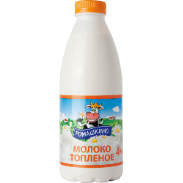 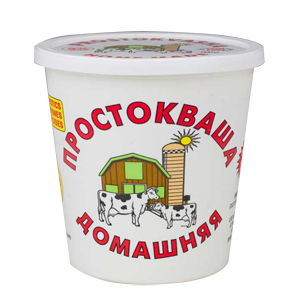 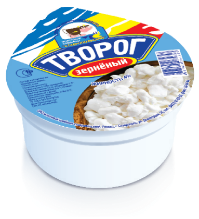 Спасибо за урок!
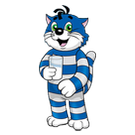 Пейте молоко 
и 
будьте здоровы!
Список литературы
1.	«Здоровьесберегающие технологии в начальной школе». Методическое пособие. Методика. Тематическое планирование. Разработка занятий. Разработки внеклассных мероприятий . - Москва. Издательство «Глобус». 2010.
2.	Лободина Н.В., Чурилова Т.Н. Здоровьесберегающая деятельность: планирование, рекомендации, мероприятия. - Издательство «Учитель». Волгоград. 2011.